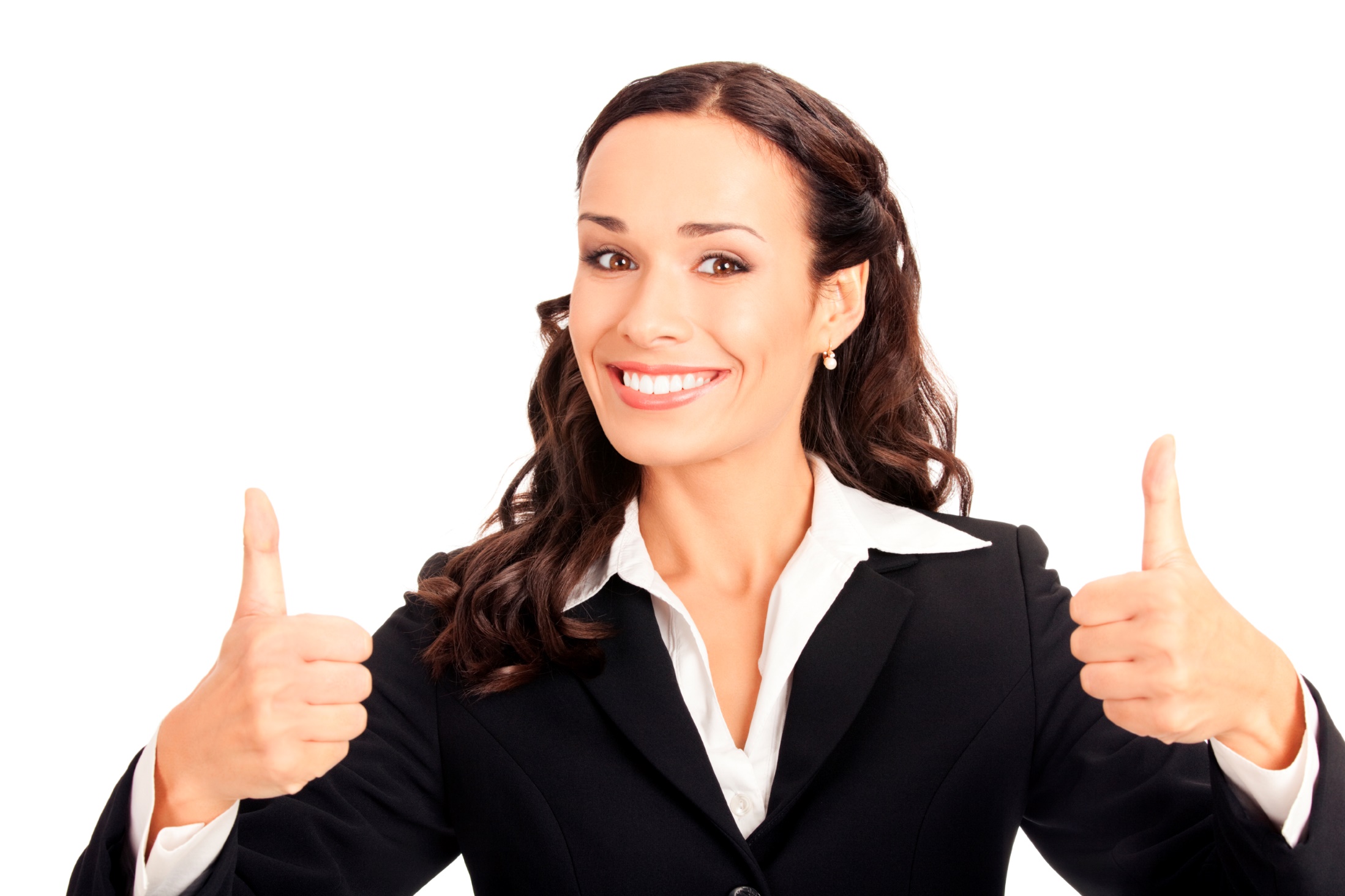 Finding Your First Customer
The first one is the toughest.
www.SmallBusinessSolver.com © 2018
Customers & dogs can both smell fear.
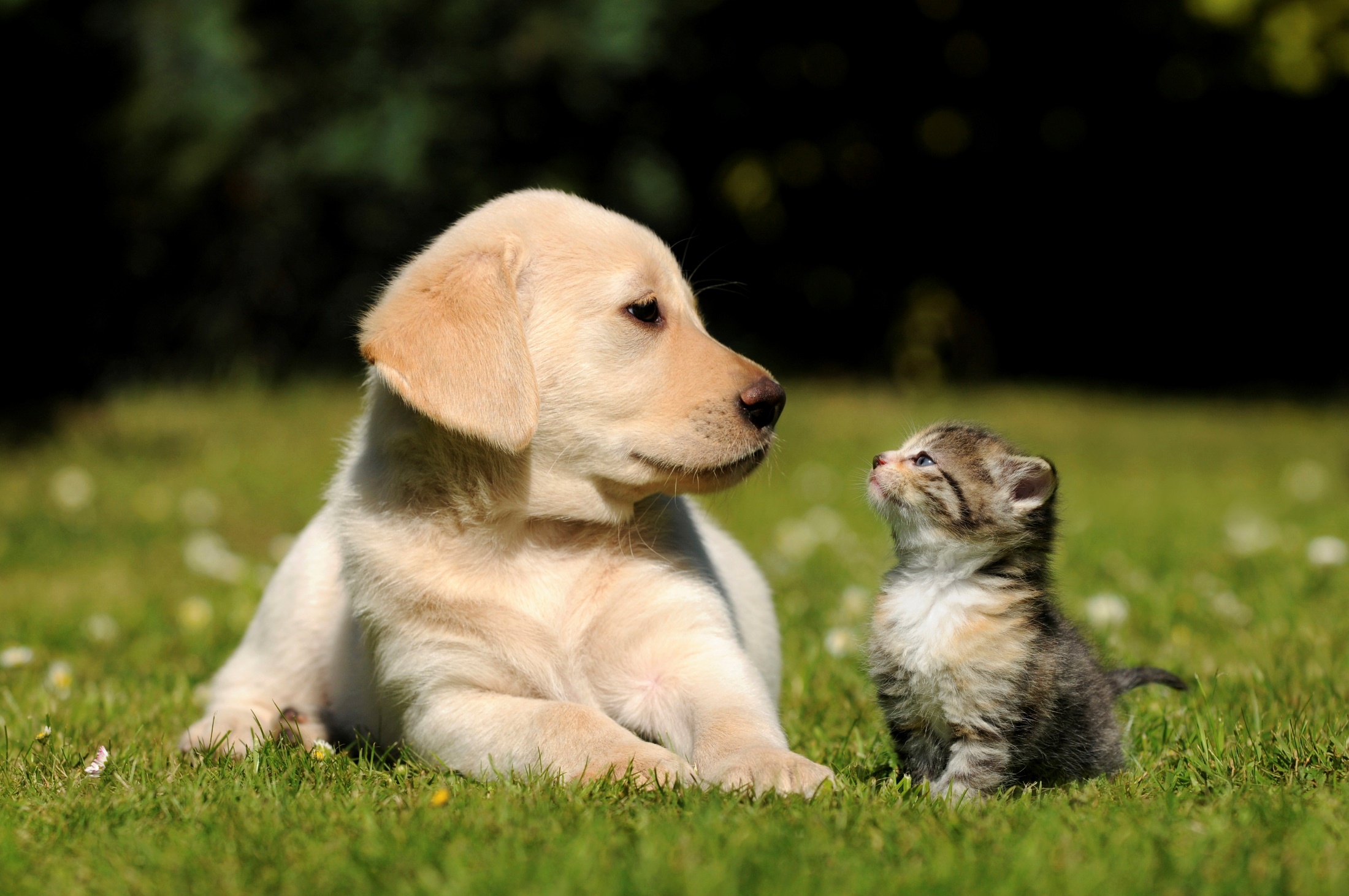 www.SmallBusinessSolver.com © 2018
The Goal
Focus on what to improve in your sales technique.
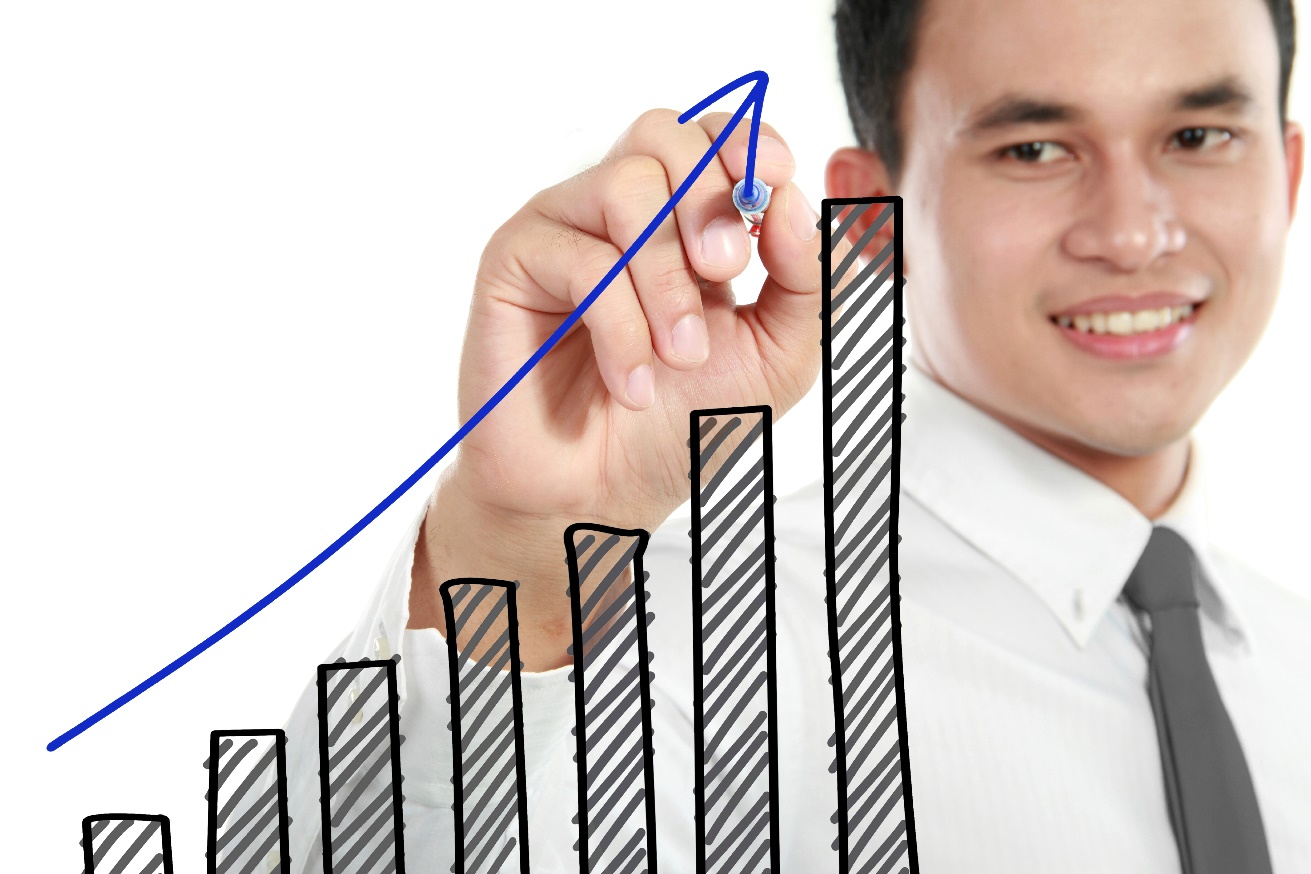 www.SmallBusinessSolver.com © 2018
Key Points
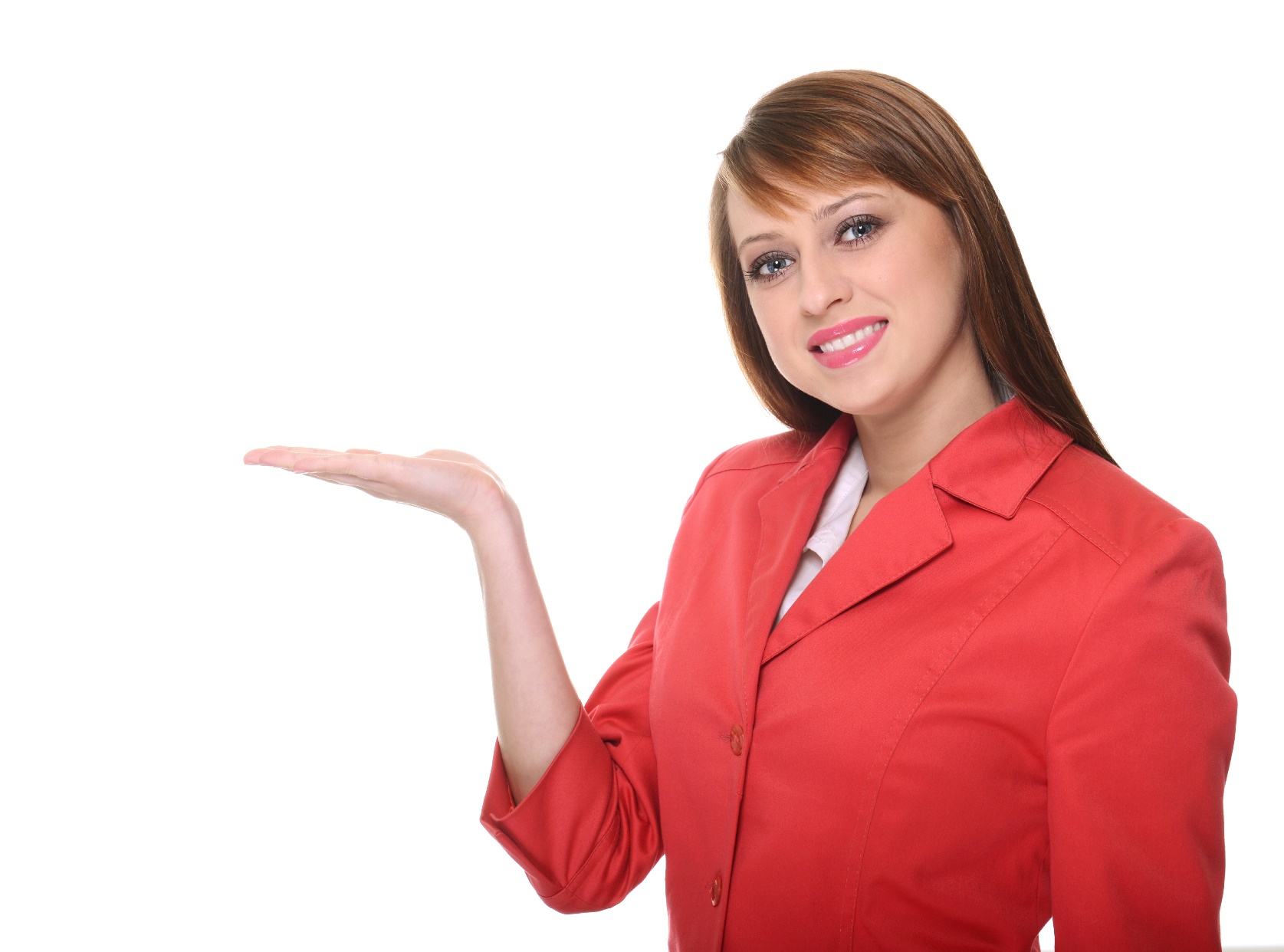 Creating the right impression
Talking to the right people
Example
What not to do
Your next steps
Wrap up
www.SmallBusinessSolver.com © 2018
Worksheet
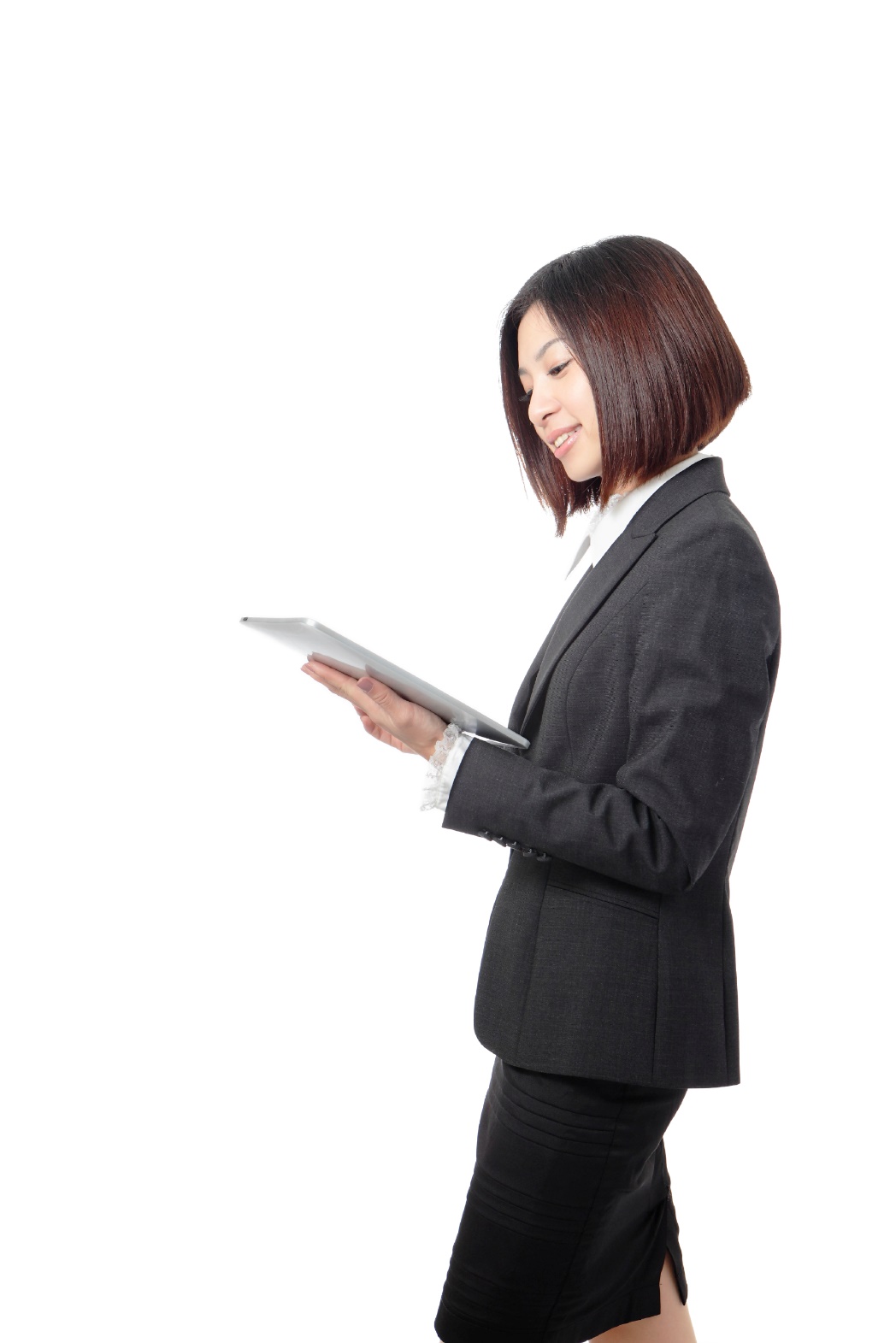 Grab your worksheet and follow along.
www.SmallBusinessSolver.com © 2018
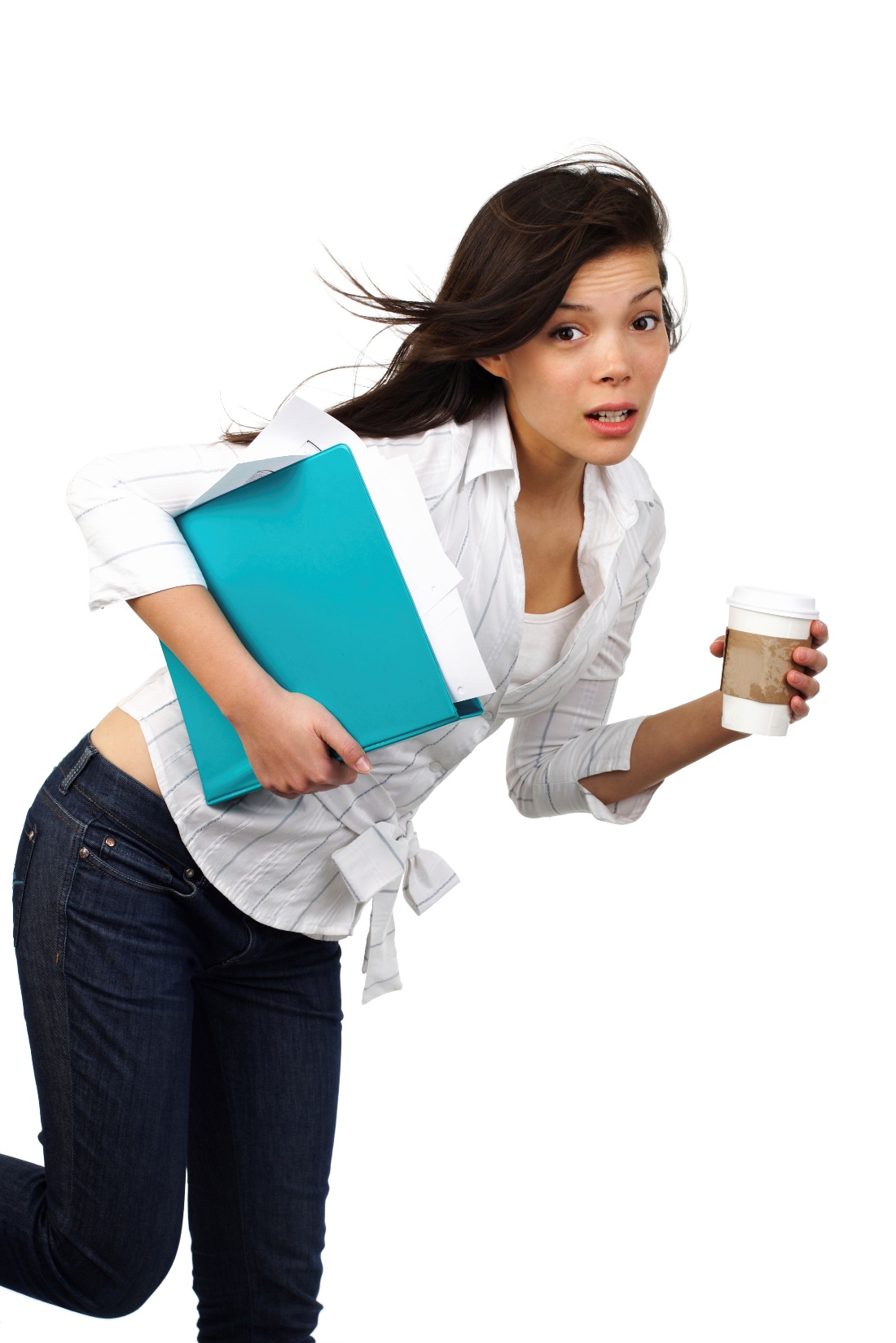 Creating the right Firstimpression
www.SmallBusinessSolver.com © 2018
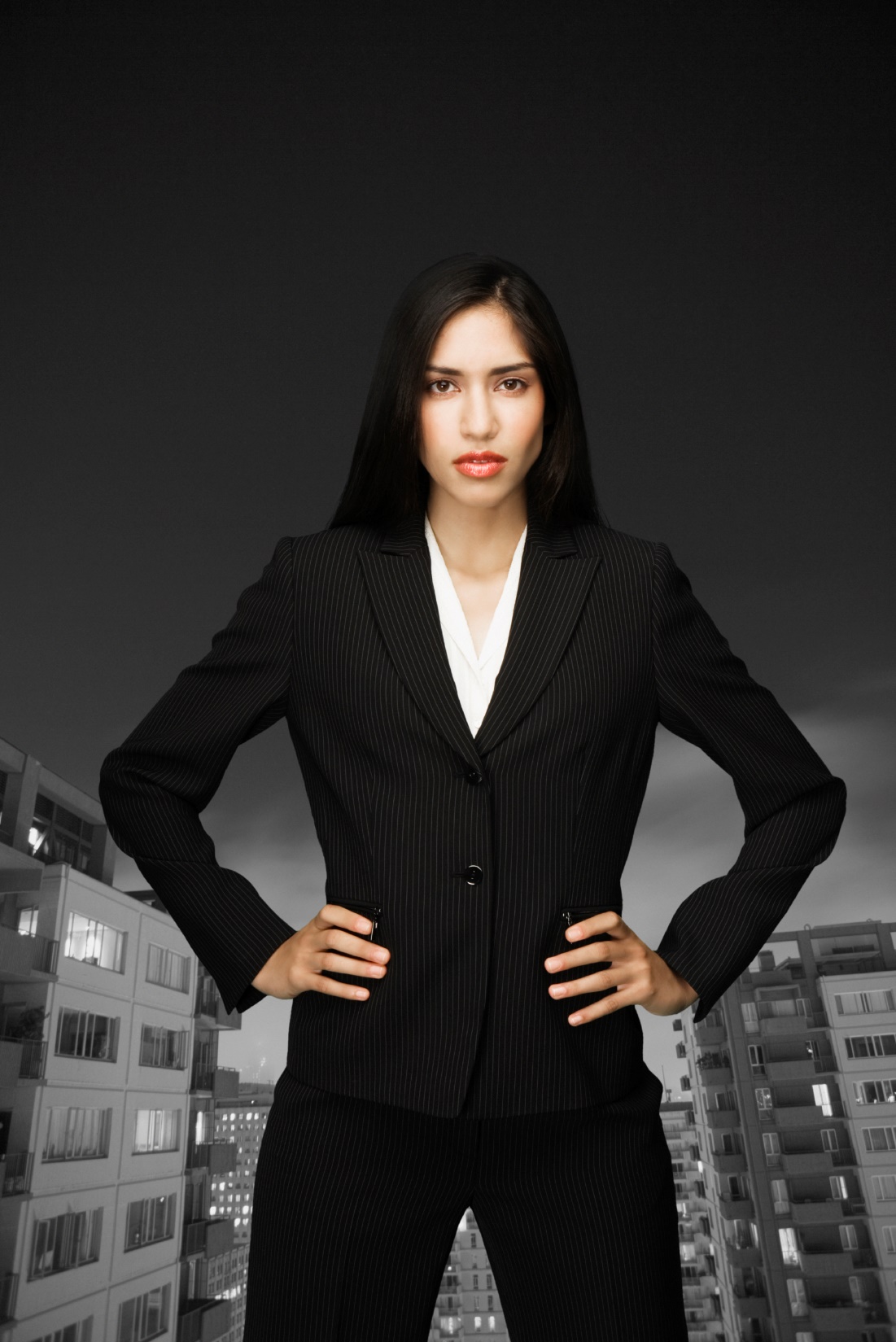 Confidence
www.SmallBusinessSolver.com © 2018
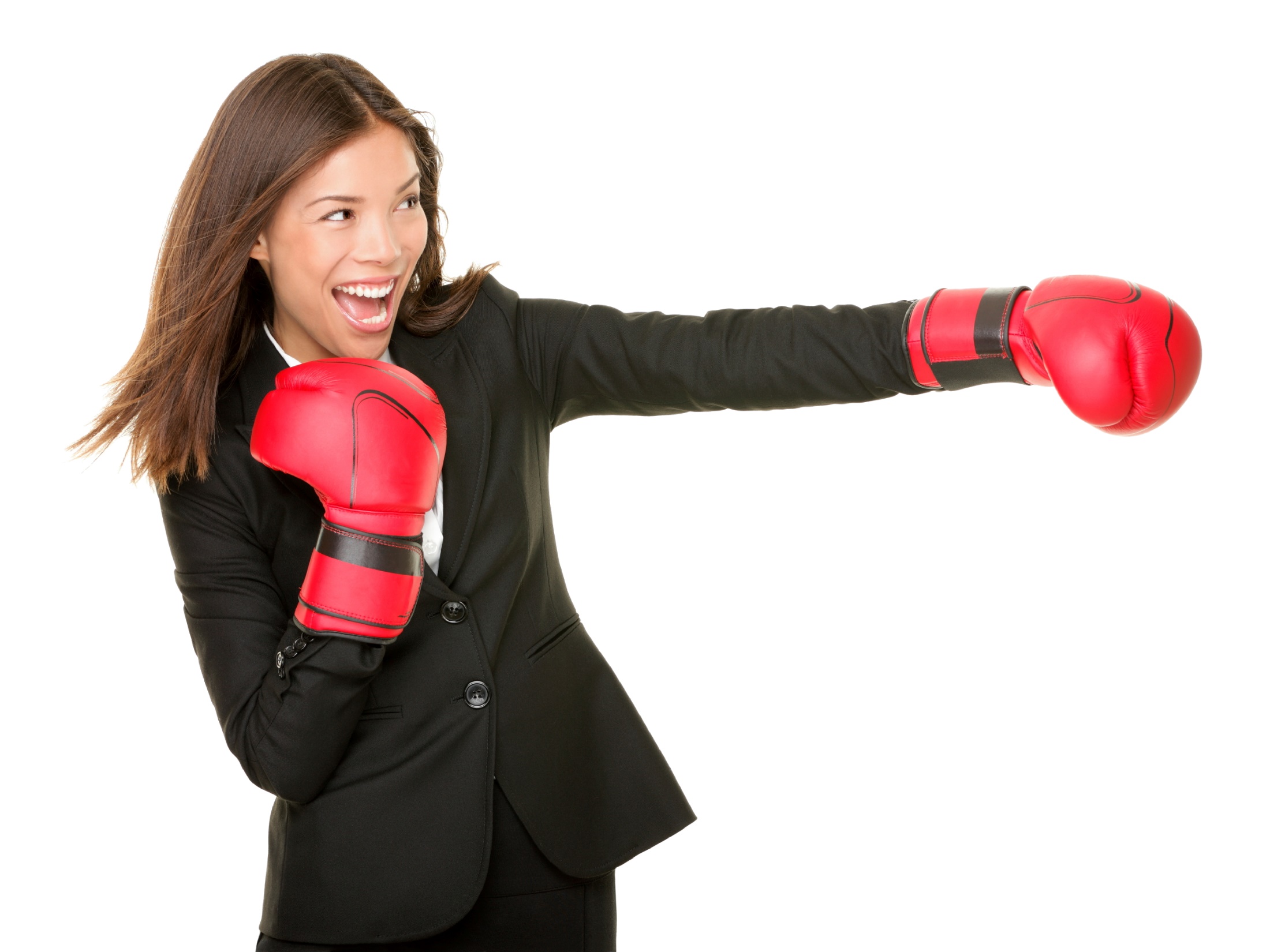 Capability
www.SmallBusinessSolver.com © 2018
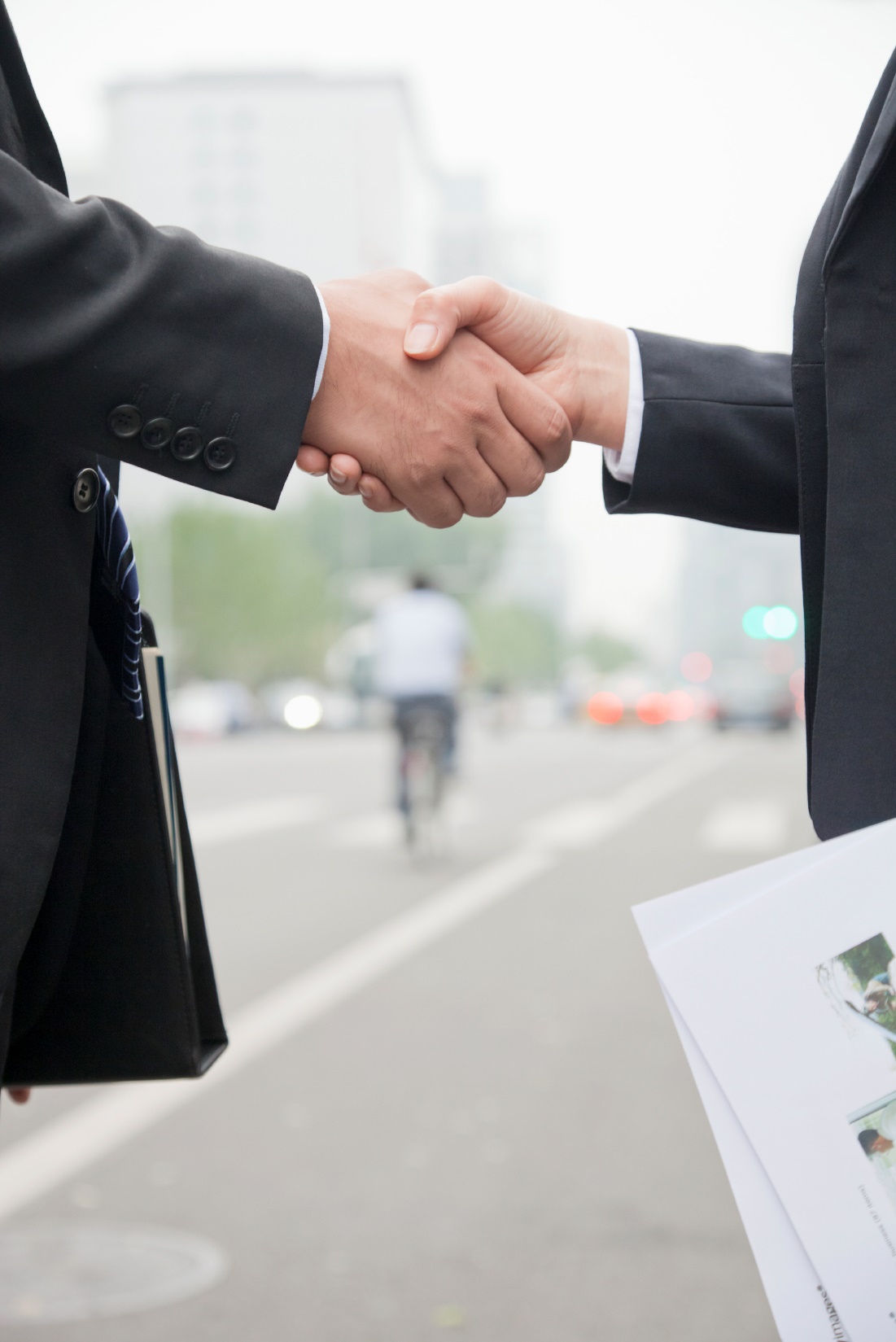 Connection
www.SmallBusinessSolver.com © 2018
Talking to the right people
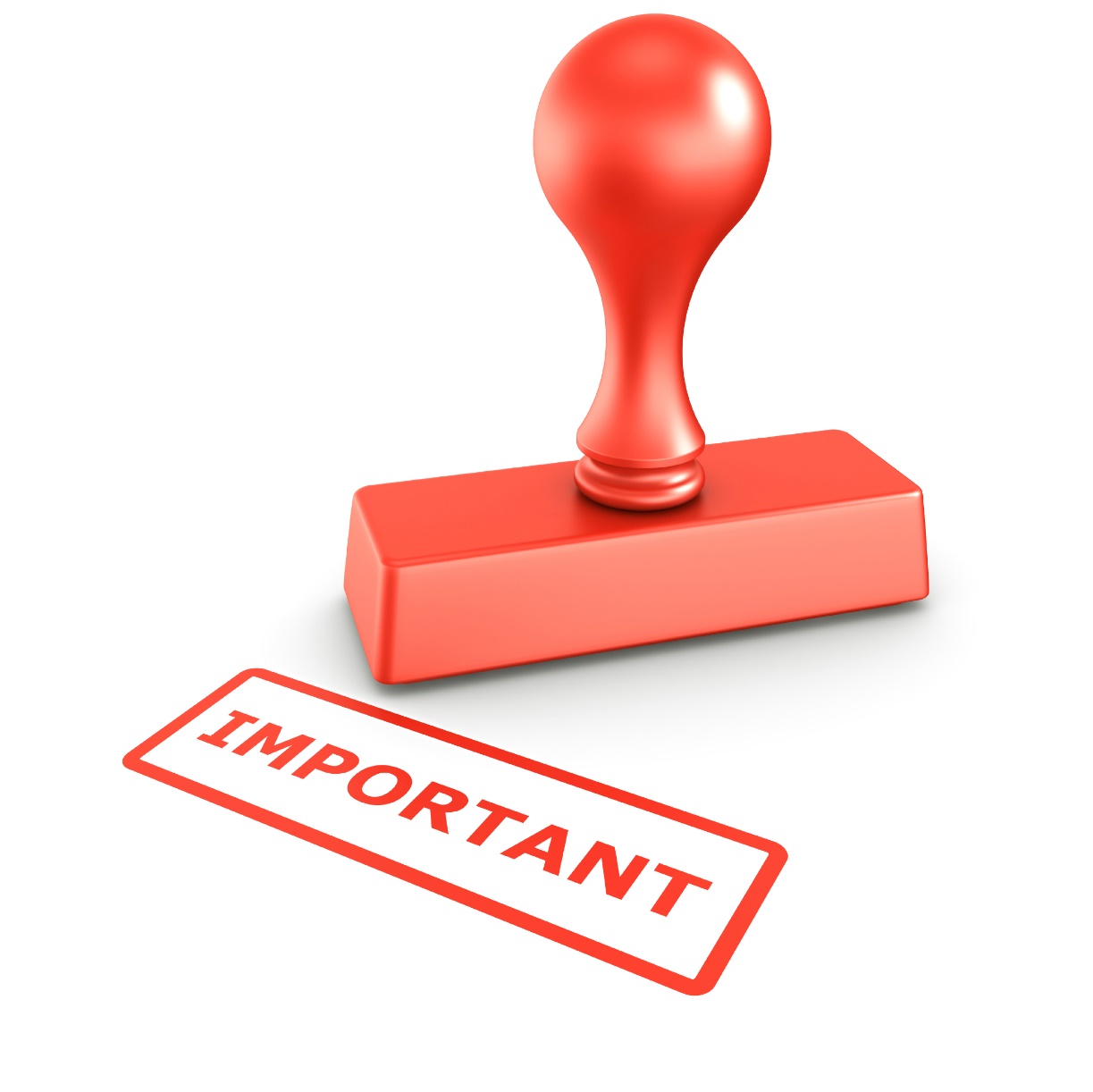 www.SmallBusinessSolver.com © 2018
Qualified
www.SmallBusinessSolver.com © 2018
Interested
www.SmallBusinessSolver.com © 2018
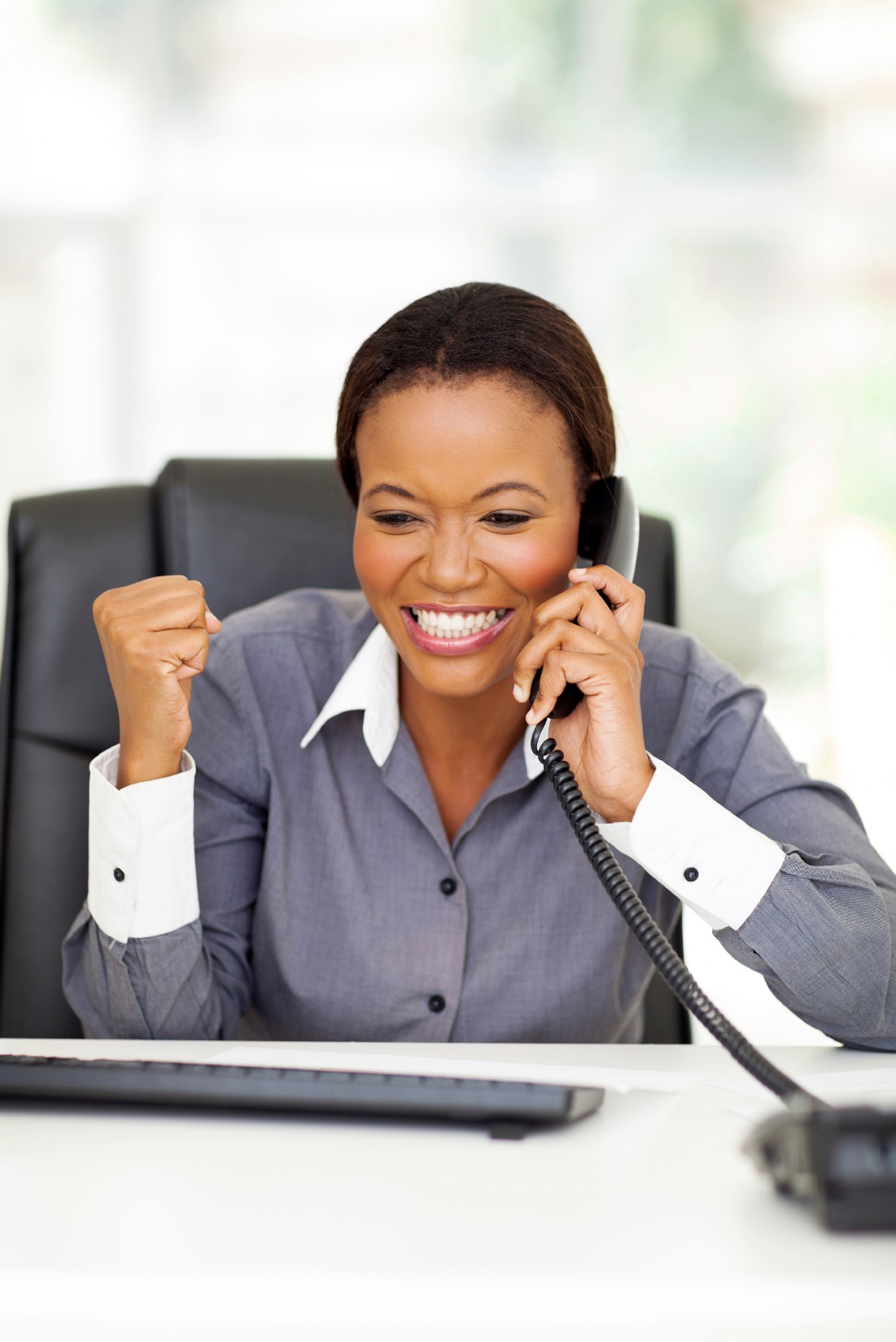 Ready
www.SmallBusinessSolver.com © 2018
Quick Conclusion
www.SmallBusinessSolver.com © 2018
How Does It Work?
Total – 79/100
www.SmallBusinessSolver.com © 2018
Top Mistakes To Avoid
Continuing with what you are doing if you aren’t closing sales.
Neglecting any or one of these criteria.
Thinking that just a good product or service will sell itself.
Expecting that someone who says that they will buy will actually buy. 
Giving up on a customer without trying.
Not asking for the sale.
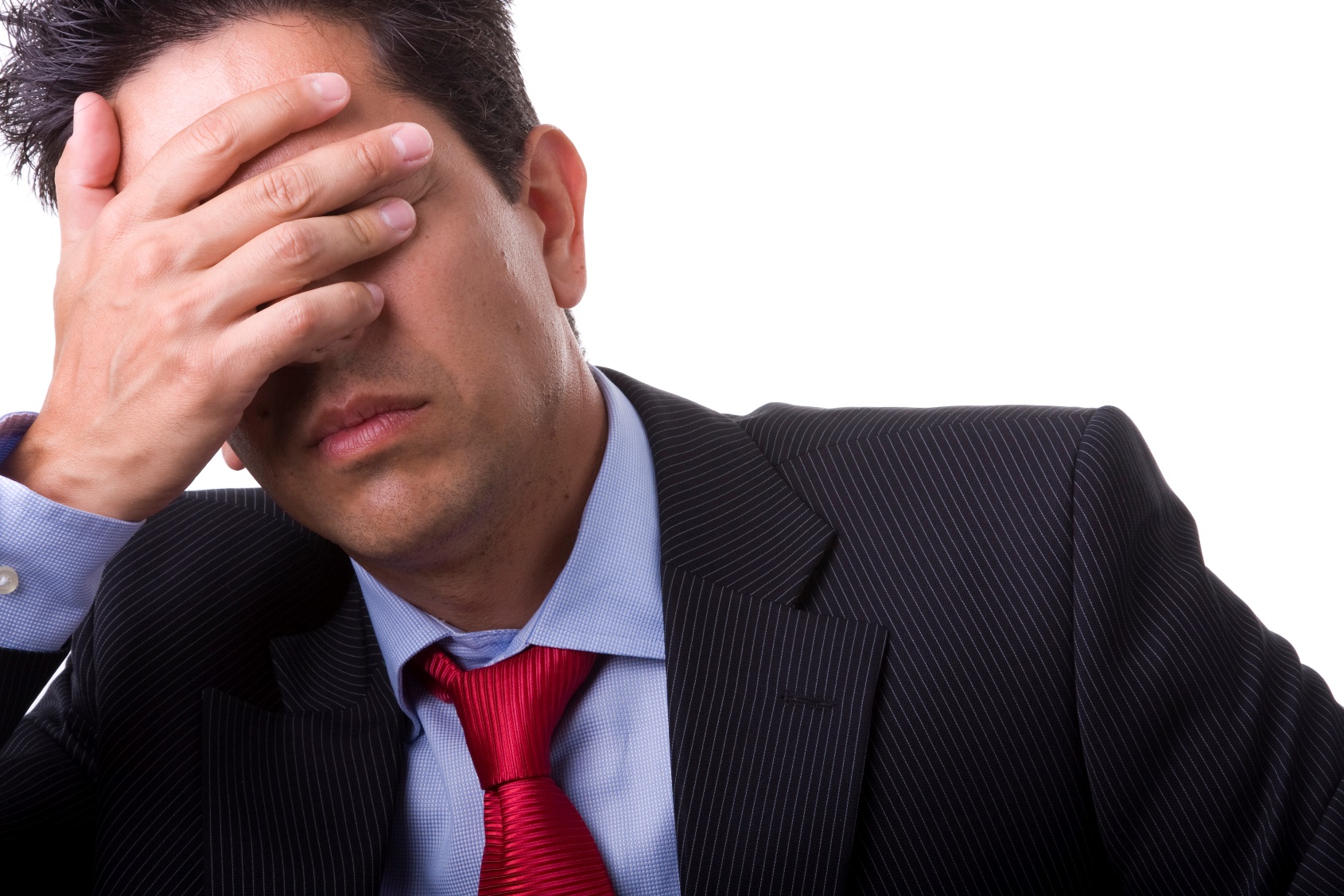 www.SmallBusinessSolver.com © 2018
Now What?
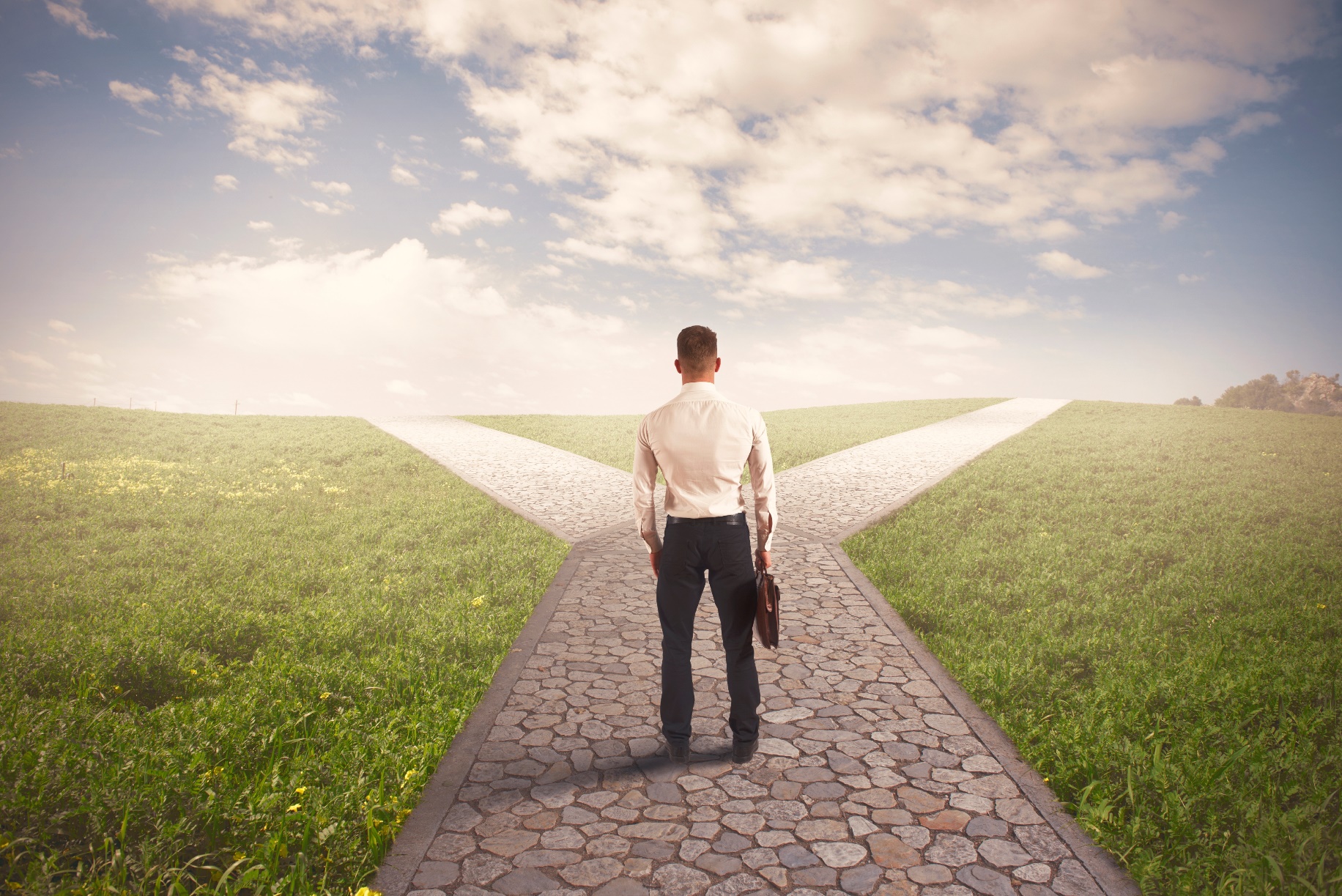 Focus on improving your greatest weakness 
Continue to raise your expertise to stay competitive 
Utilize everyone in your organization 
Analyze your strategy
www.SmallBusinessSolver.com © 2018
Key Points
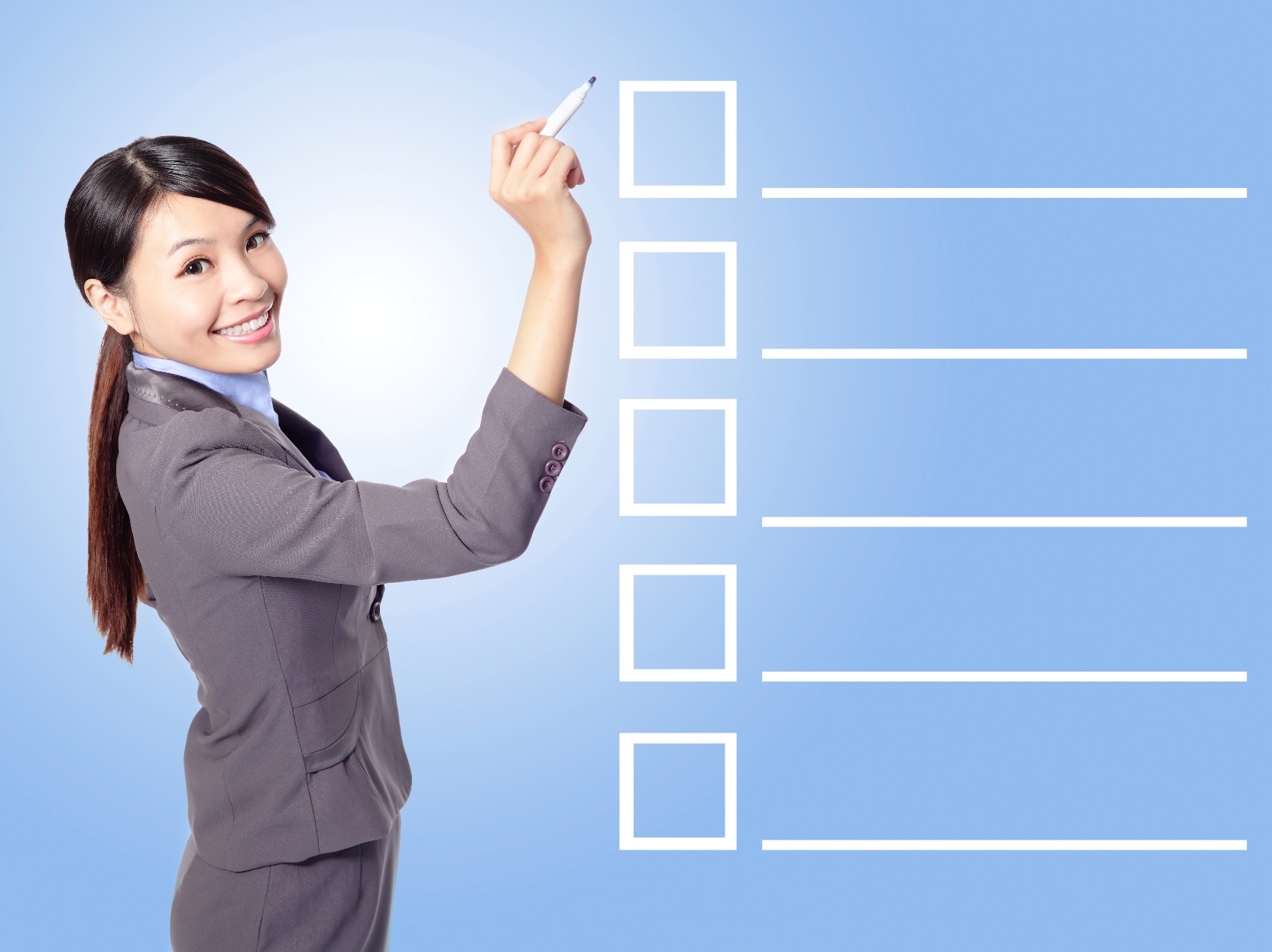 Creating the right impression
Talking to the right people
Example
What not to do
Your next steps
Wrap up
www.SmallBusinessSolver.com © 2018
The Goal
Focus on what to improve in your sales    technique.
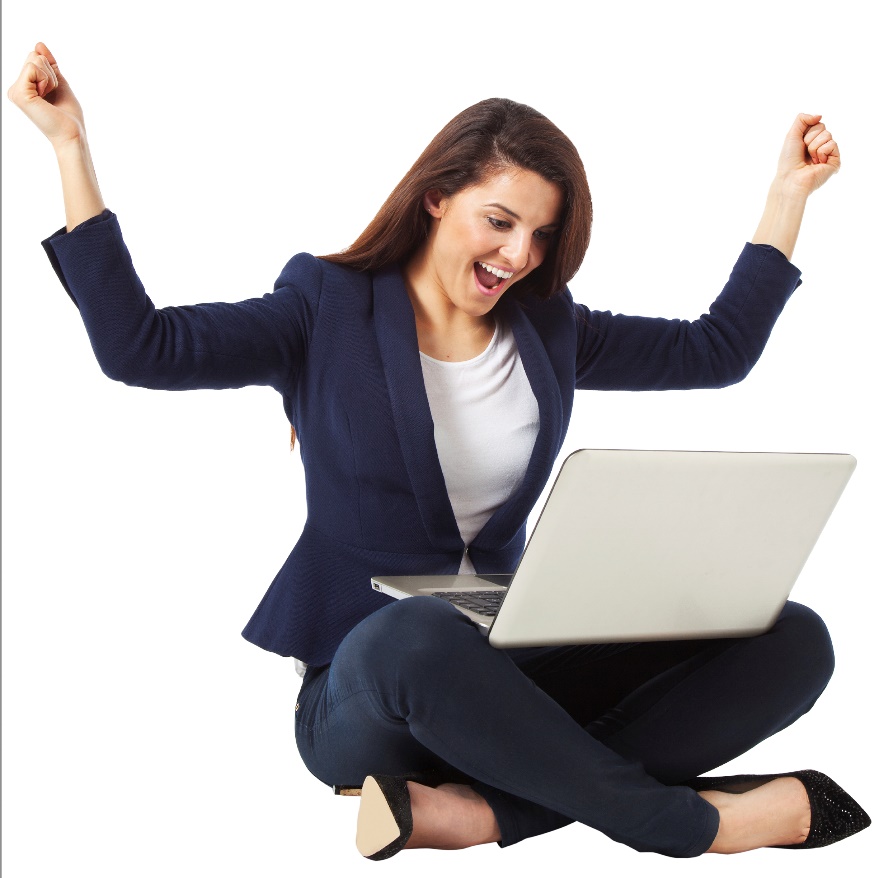 www.SmallBusinessSolver.com © 2018
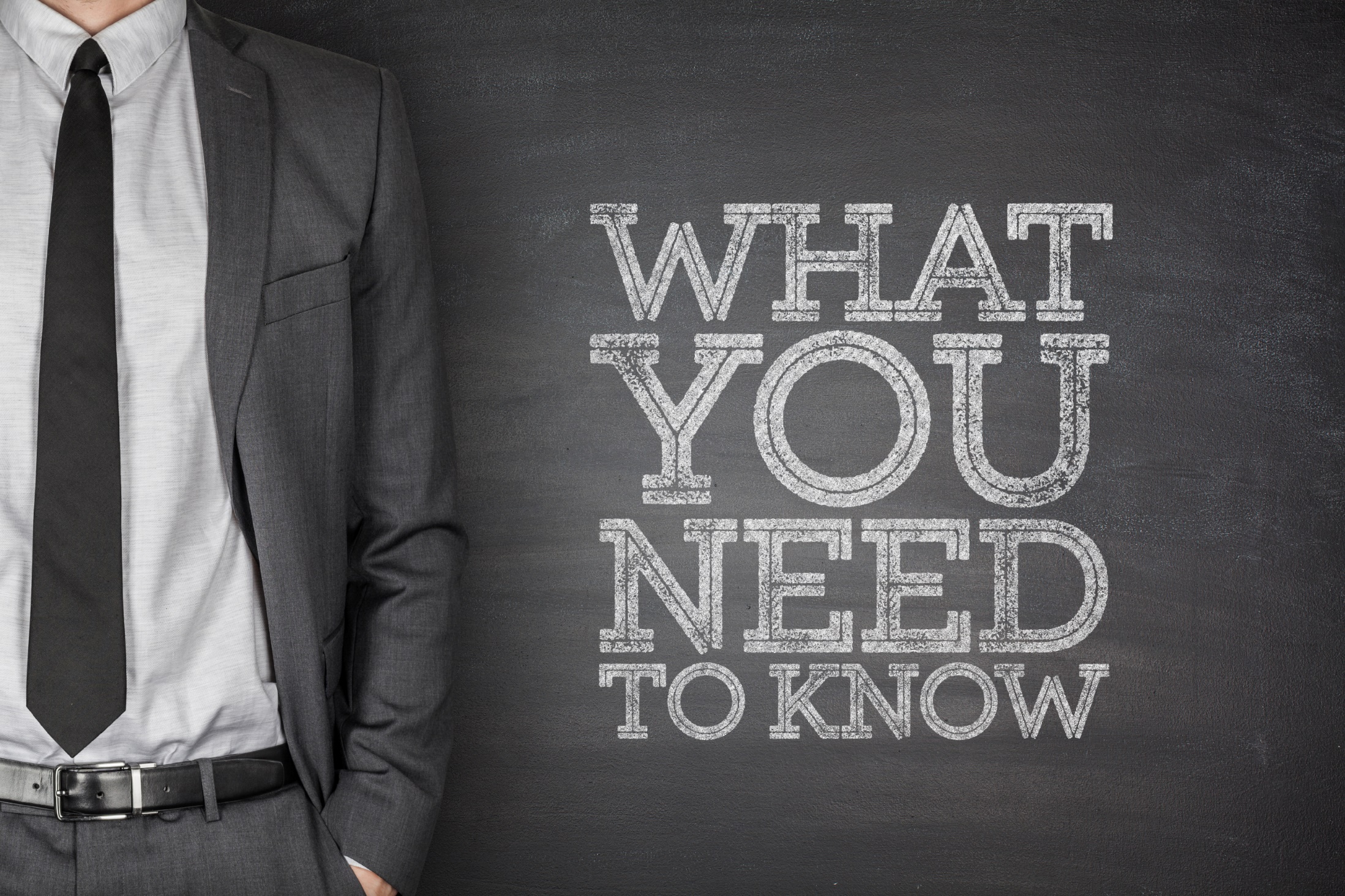 Having confidence in yourself is the first step to closing a sale.
www.SmallBusinessSolver.com © 2018